Criticality Data Testing with Revised 63,65Cu, 182,3,4,6W and H-H2O Data Files
A.C. (Skip) Kahler
Los Alamos National Laboratory
Cross Section Evaluation Working Group
May 7-8, 2015
ABSTRACT  We summarize criticality calculations with ICSBEP benchmarks performed with a revised Copper, Tungsten and Hydrogen-bound-in-water scattering kernel data files.
Slide 2
ZEUS Critical Benchmarks …
HMI6.x – Copper reflected Graphite-HEU core.
HMF72.x – Copper reflected Iron-HEU or Iron-CH2-HEU core.
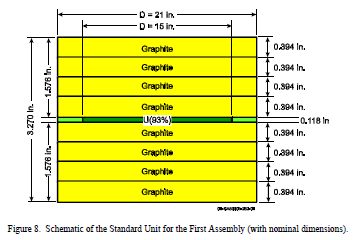 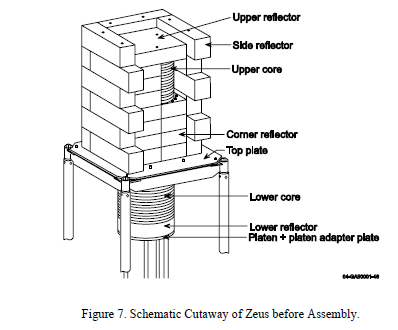 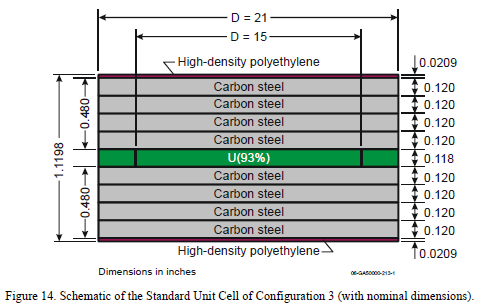 Slide 3
ZEUS Benchmarks (HMF72, HMI6)
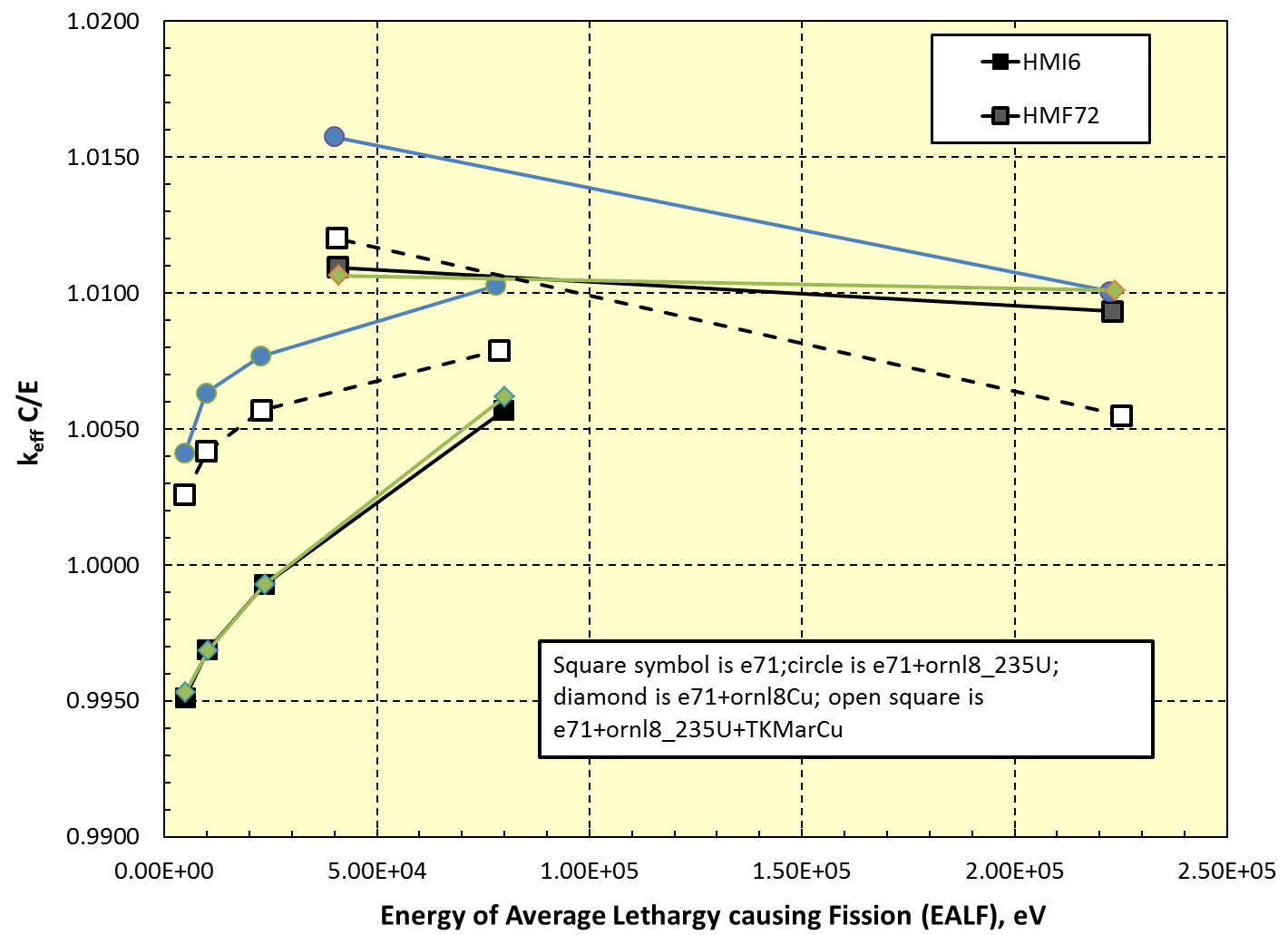 63,65Cu data sets from Kawano.

Latest results (open squares) show reduced bias in keff, but still have work to do.
Slide 4
ICSBEP Benchmarks with W …
HMF3.x – reflected spherical HEU assemblies (1.9”, 2.9”, 4.5” and 6.5” W reflector).
HMF49.x – axially reflected HEU cylinders (1,3 & 8 cm thick).
HMF50 – HEU cylinder with interstitial W.
HMM17 – HEU cylinder with interstitial W & CH2; also axial and radial CH2.
PMF5 – Pu sphere with 4.7 cm thick W reflector.
UMF4.x – 233U spheres with 2.4 cm or 5.8 cm thick W reflector.
Slide 5
… and Calculated Eigenvalues
Compare calculated eigenvalues for E71 versus the new ORNL 182,183,184,186W evaluations
Slide 6
HST Benchmarks and H-H2O
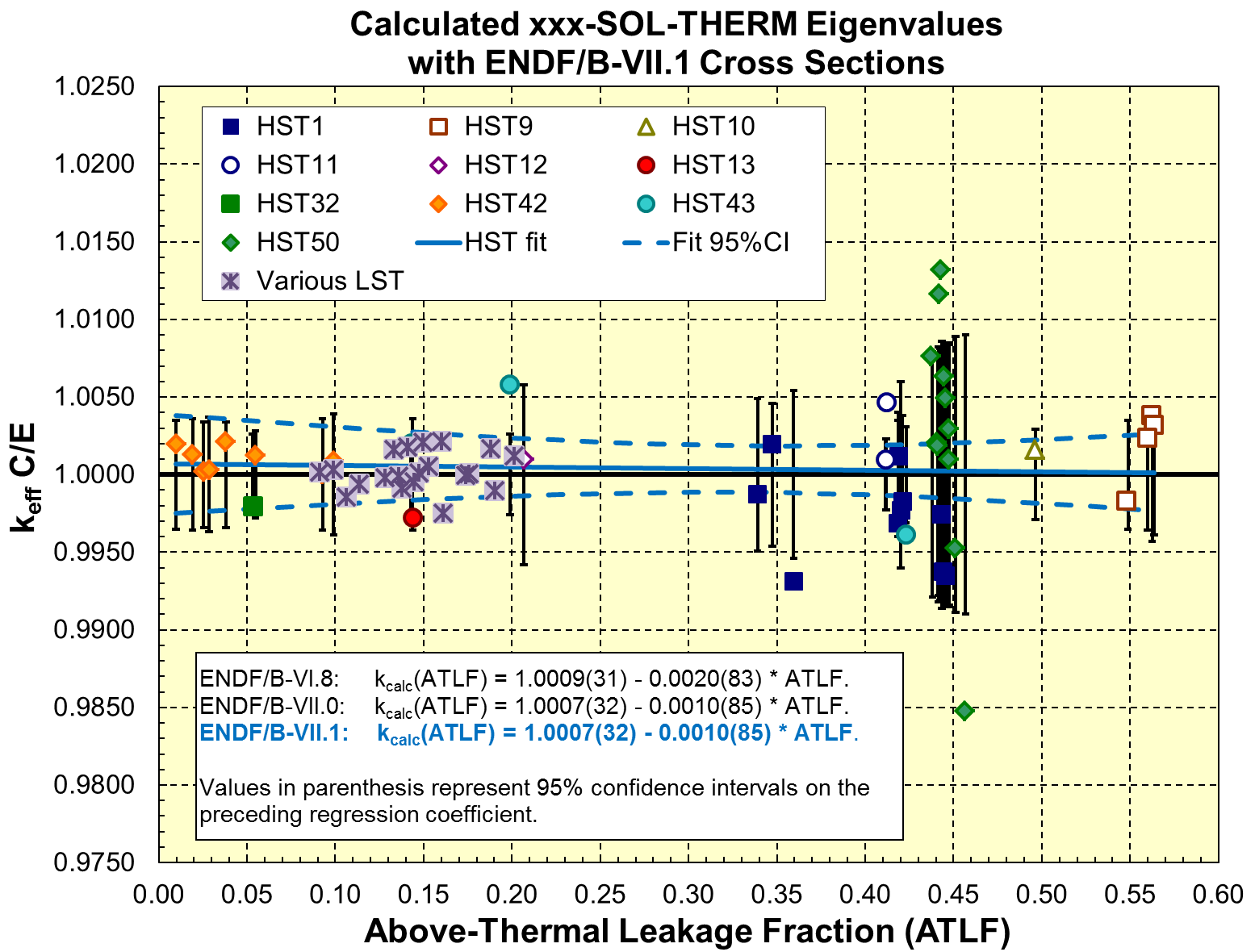 WPEC Sub-Group 42 will examine scattering kernel data …
Already have a h-h2o file submitted by Ignacio Marquez from the Comisión Nacional de Energía Atómica (CNEA)
b = 1.0003(33)
m = -0.0005(54)
Slide 7